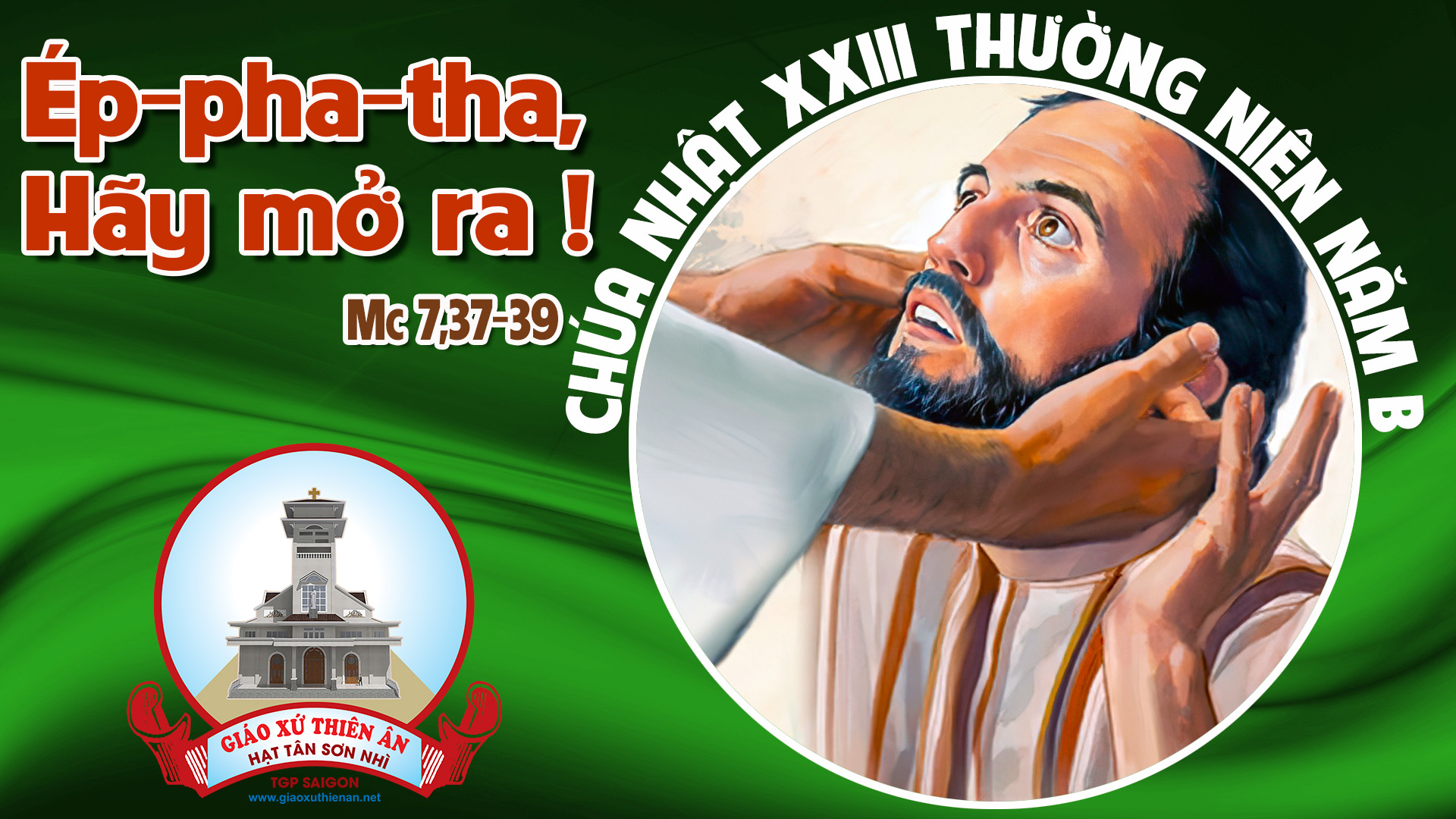 TẬP HÁT CỘNG ĐOÀN
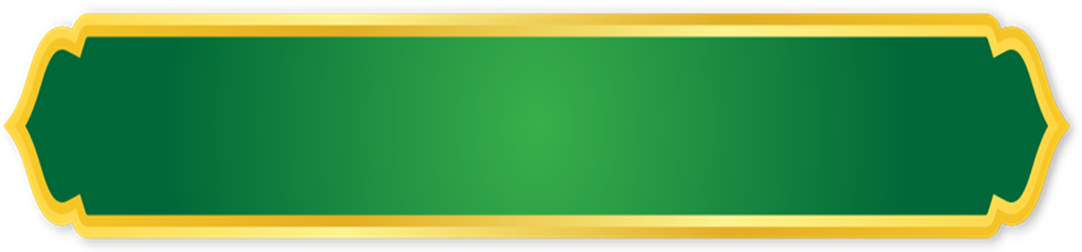 Ca Đoàn Thánh Gioan An Tẩy Giả
Giáo Xứ Thiên ân
Đk: Hồn tôi hỡi, nào chúc tụng Chúa đi.
Alleluia-Alleluia
Chúa Giê-su loan báo Tin Mừng Nước Trời và chữa mọi thứ bệnh hoạn tật nguyền trong dân.
Alleluia…
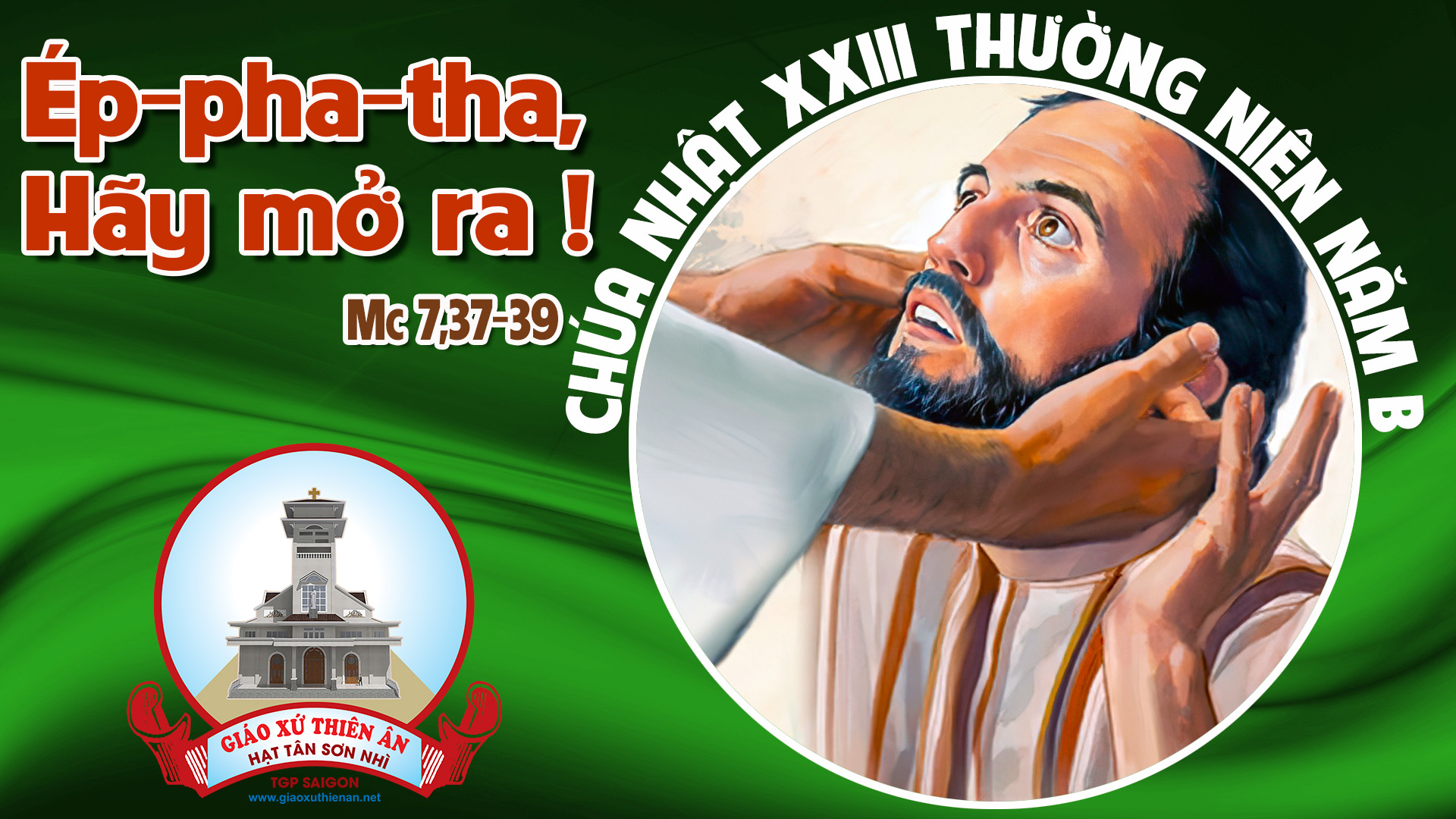 Ca Nhập LễChung Lời Tạ Ơn Lm. Nguyễn Duy
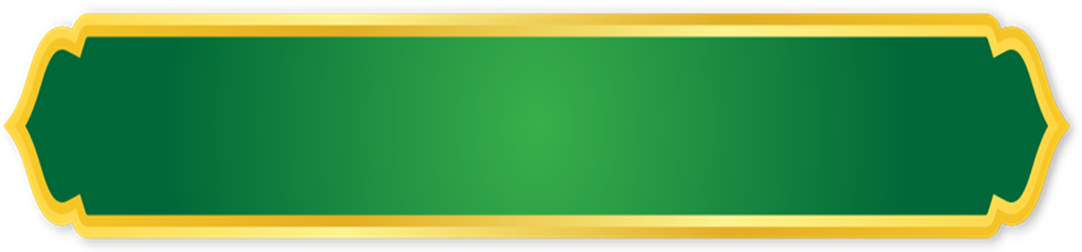 Ca Đoàn Thánh Gioan Tẩy Giả 
Giáo Xứ Thiên ân
Đk: Trong hân hoan chúng con về đây mang tin yêu mơ ước nồng say. Cùng hợp tiếng ca tạ ơn Chúa lời thiết tha.  .
Tk1: Bao năm tháng con hằng ước mơ về bên Chúa hát khúc tạ ơn. Ôi giây phút chan hòa thánh ân trong cõi long dâng tràn ý xuân.
Đk: Trong hân hoan chúng con về đây mang tin yêu mơ ước nồng say. Cùng hợp tiếng ca tạ ơn Chúa lời thiết tha .
Tk2: Như nai khát mong nguồn nước trong hồn con khát chính Chúa tình thương. Con vui sướng trở về thánh cung cho cõi lòng vuông tròn ước mong.
Đk: Trong hân hoan chúng con về đây mang tin yêu mơ ước nồng say. Cùng hợp tiếng ca tạ ơn Chúa lời thiết tha .
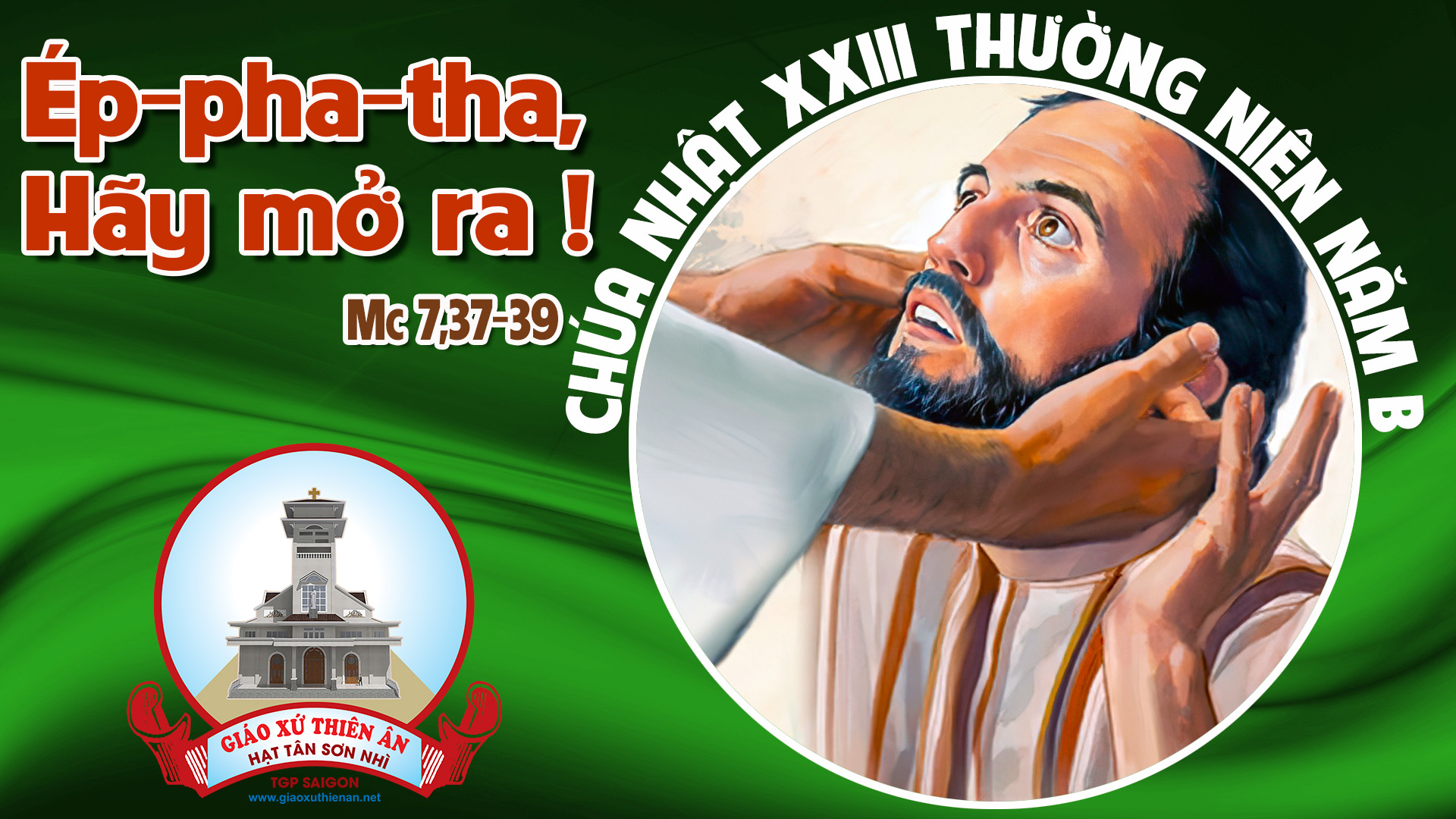 KINH VINH DANH
Ca Lên Đi 2
KINH VINH DANH
Chủ tế: Vinh danh Thiên Chúa trên các tầng trời. Và bình an dưới thế, bình an dưới thế cho người thiện tâm.
Chúng con ca ngợi Chúa. Chúng con chúc tụng Chúa. Chúng con thờ lạy Chúa. Chúng con tôn vinh Chúa. Chúng con cảm tạ Chúa vì vinh quang cao cả Chúa.
Lạy Chúa là Thiên Chúa, là Vua trên trời, là Chúa Cha toàn năng. Lạy Con Một Thiên Chúa, Chúa Giê-su Ki-tô.
Lạy Chúa là Thiên Chúa, là Chiên Thiên Chúa, là Con Đức Chúa Cha. Chúa xoá tội trần gian, xin thương, xin thương, xin thương xót chúng con.
Chúa xoá tội trần gian, Xin nhận lời chúng con cầu khẩn. Chúa ngự bên hữu Đức Chúa Cha, xin thương, xin thương, xin thương xót chúng con.
Vì lạy Chúa Giê-su Ki-tô, chỉ có Chúa là Đấng Thánh, chỉ có Chúa là Chúa, chỉ có Chúa là Đấng Tối Cao, cùng Đức Chúa Thánh Thần trong vinh quang Đức Chúa Cha. A-men. A-men.
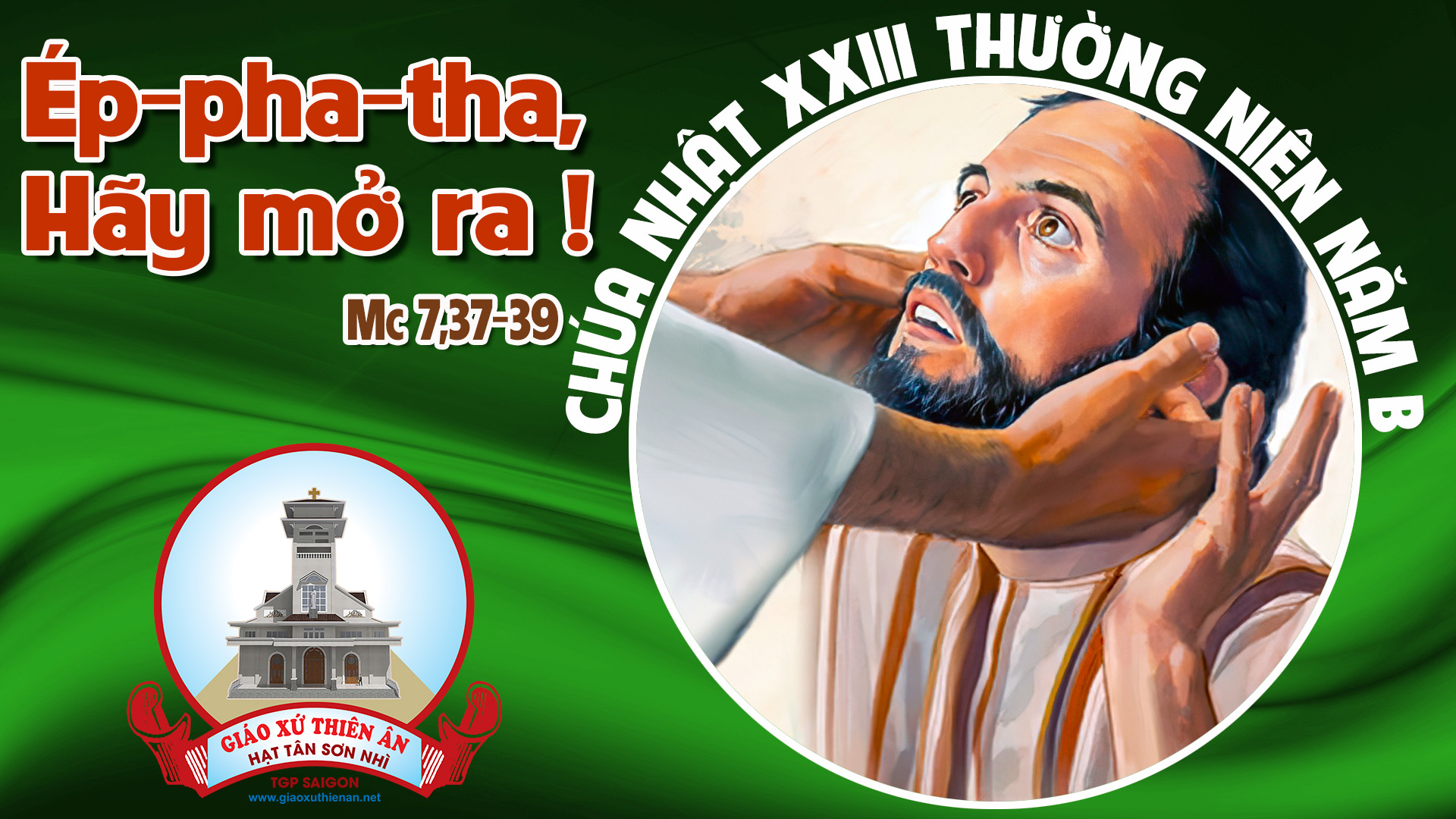 KINH VINH DANH
Chủ tế: Vinh danh Thiên Chúa trên các tầng trời.A+B: Và bình an dưới thế cho người thiện tâm.
A: Chúng con ca ngợi Chúa.
B: Chúng con chúc tụng Chúa. A: Chúng con thờ lạy Chúa. 
B: Chúng con tôn vinh Chúa.
A: Chúng con cảm tạ Chúa vì vinh quang cao cả Chúa.
B: Lạy Chúa là Thiên Chúa, là Vua trên trời, là Chúa Cha toàn năng.
A: Lạy con một Thiên Chúa,            Chúa Giêsu Kitô.
B: Lạy Chúa là Thiên Chúa, là Chiên Thiên Chúa là Con Đức Chúa Cha.
A: Chúa xóa tội trần gian, xin thương xót chúng con.
B: Chúa xóa tội trần gian, xin nhậm lời chúng con cầu khẩn.
A: Chúa ngự bên hữu Đức Chúa Cha, xin thương xót chúng con.
B: Vì lạy Chúa Giêsu Kitô, chỉ có Chúa là Đấng Thánh.
Chỉ có Chúa là Chúa, chỉ có Chúa là đấng tối cao.
A+B: Cùng Đức Chúa Thánh Thần trong vinh quang Đức Chúa Cha. 
Amen.
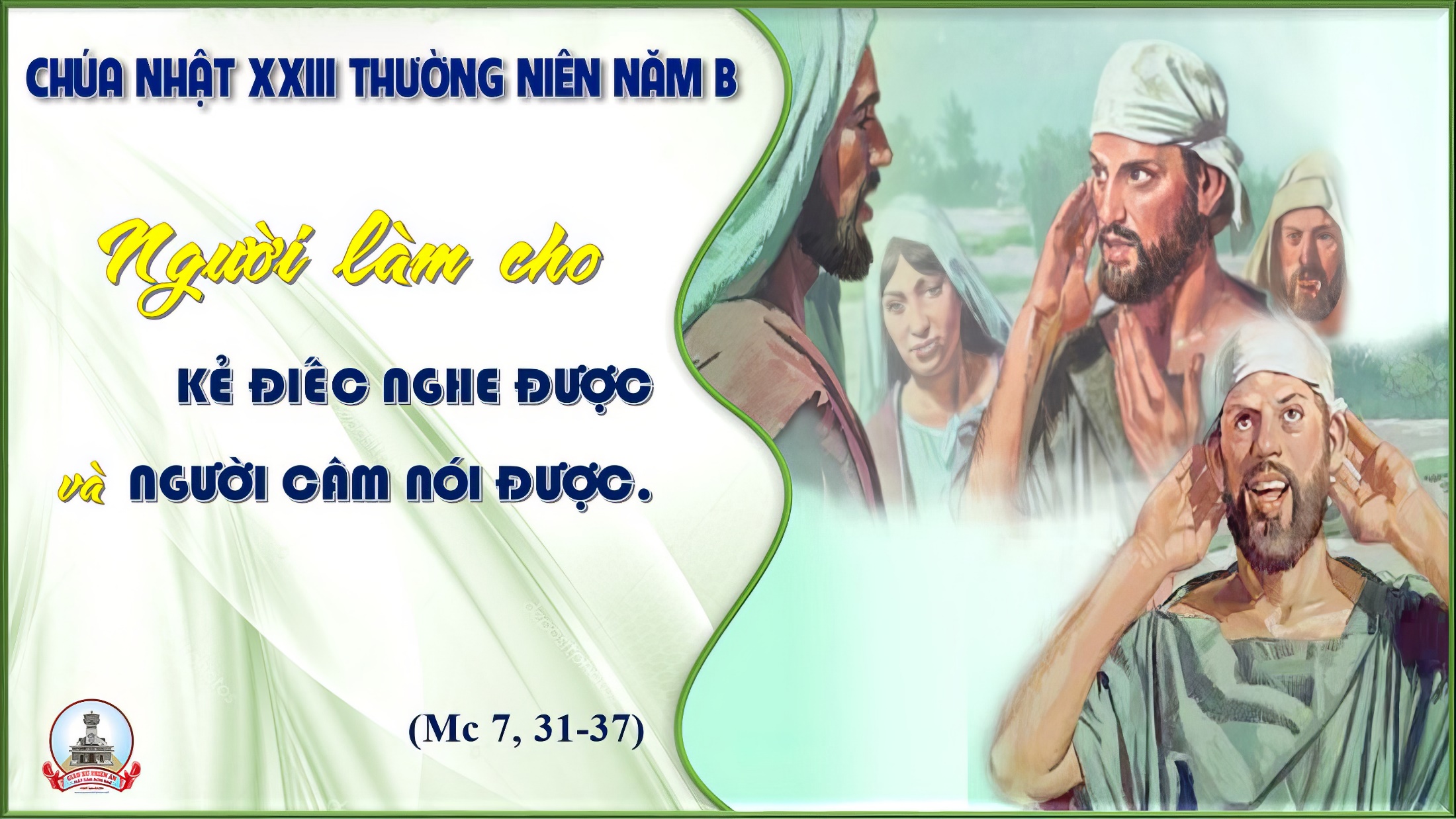 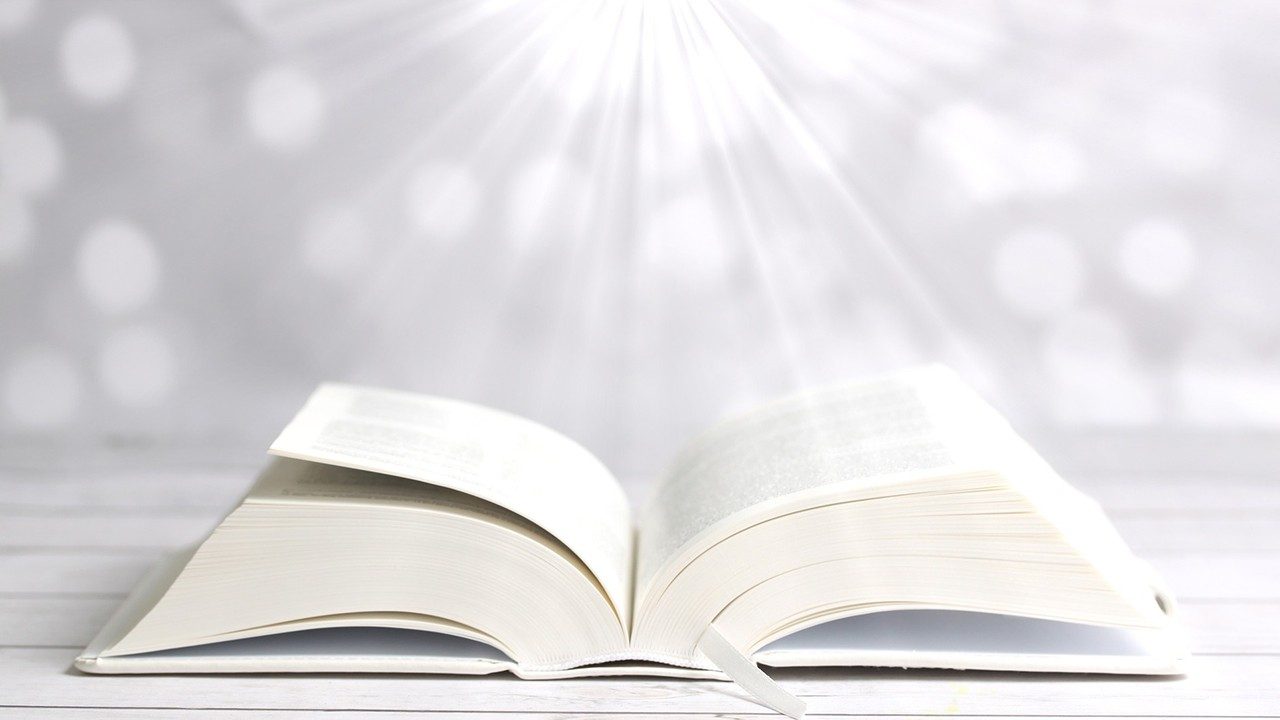 Bài đọc 1.
Mắt người mù mở ra, miệng lưỡi người câm sẽ reo hò.
Bài trích sách ngôn sứ I-sai-a.
THÁNH VỊNH 145CHÚA NHẬT XXIII THƯỜNG NIÊNNĂM B Lm. Kim Long03 Câu
Đk: Hồn tôi hỡi, nào chúc tụng Chúa đi.
Tk1:  Ngài minh xét những ai bị ức oan, kẻ tù tội ra tay cứu độ liền. Ngài cũng thương ban lương thực mà nuôi kẻ khó nghèo.
Đk: Hồn tôi hỡi, nào chúc tụng Chúa đi.
Tk2: Ngài mở mắt những kẻ bị tối đui, kẻ bị dìm ra tay Chúa vực dậy. Và Chúa yêu thương những người hằng luôn sống chính trực. Ngài cũng không quên bang trợ kiều dân nấp bóng Ngài.
Đk: Hồn tôi hỡi, nào chúc tụng Chúa đi.
Tk3: Mọi mưu tính ác nhân Ngài phá tan. Chúa độ trì cô nhi với quả phụ. Ngài nắm trong tay vương quyền ngàn muôn kiếp vững bền. Này hỡi Si-on, Chúa Trời là Vua thống lãnh hoài.
Đk: Hồn tôi hỡi, nào chúc tụng Chúa đi.
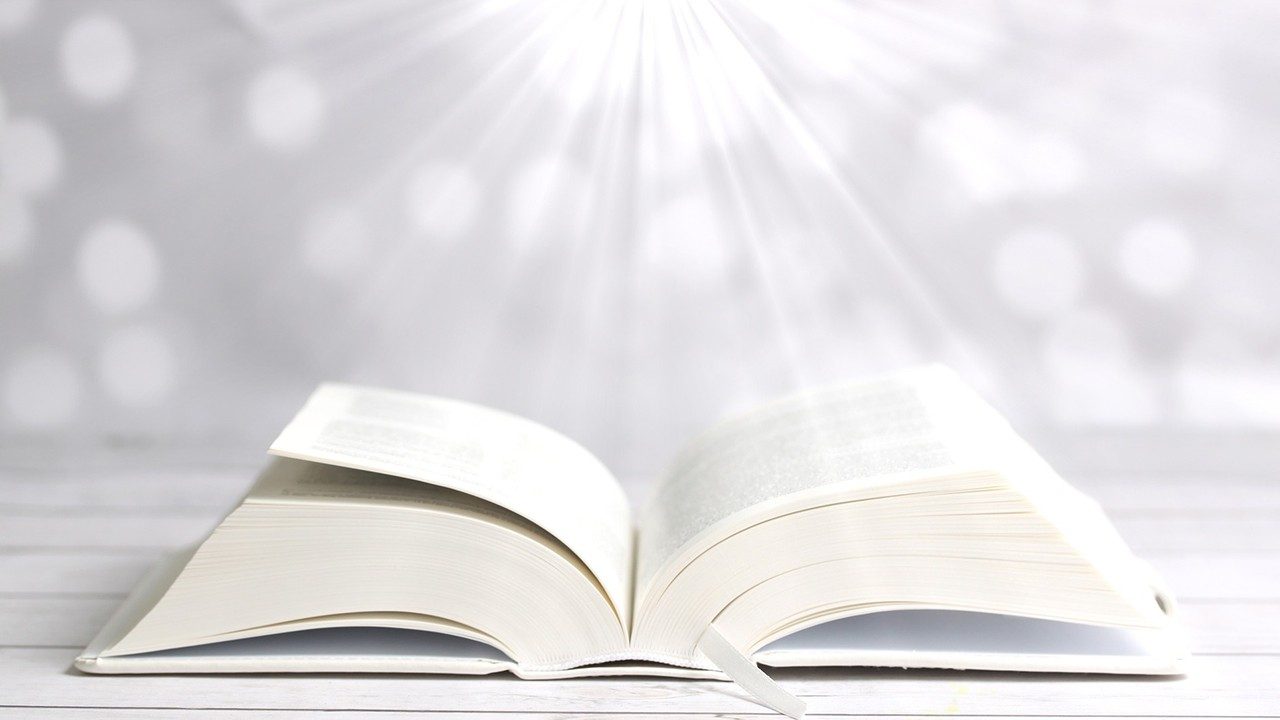 Bài đọc 2.
Nào Thiên Chúa đã chẳng chọn những kẻ nghèo khó, để họ thừa hưởng vương quốc Người hay sao ?
Bài trích thư của thánh Gia-cô-bê tông đồ.
Alleluia-Alleluia
Chúa Giê-su loan báo Tin Mừng Nước Trời và chữa mọi thứ bệnh hoạn tật nguyền trong dân.
Alleluia…
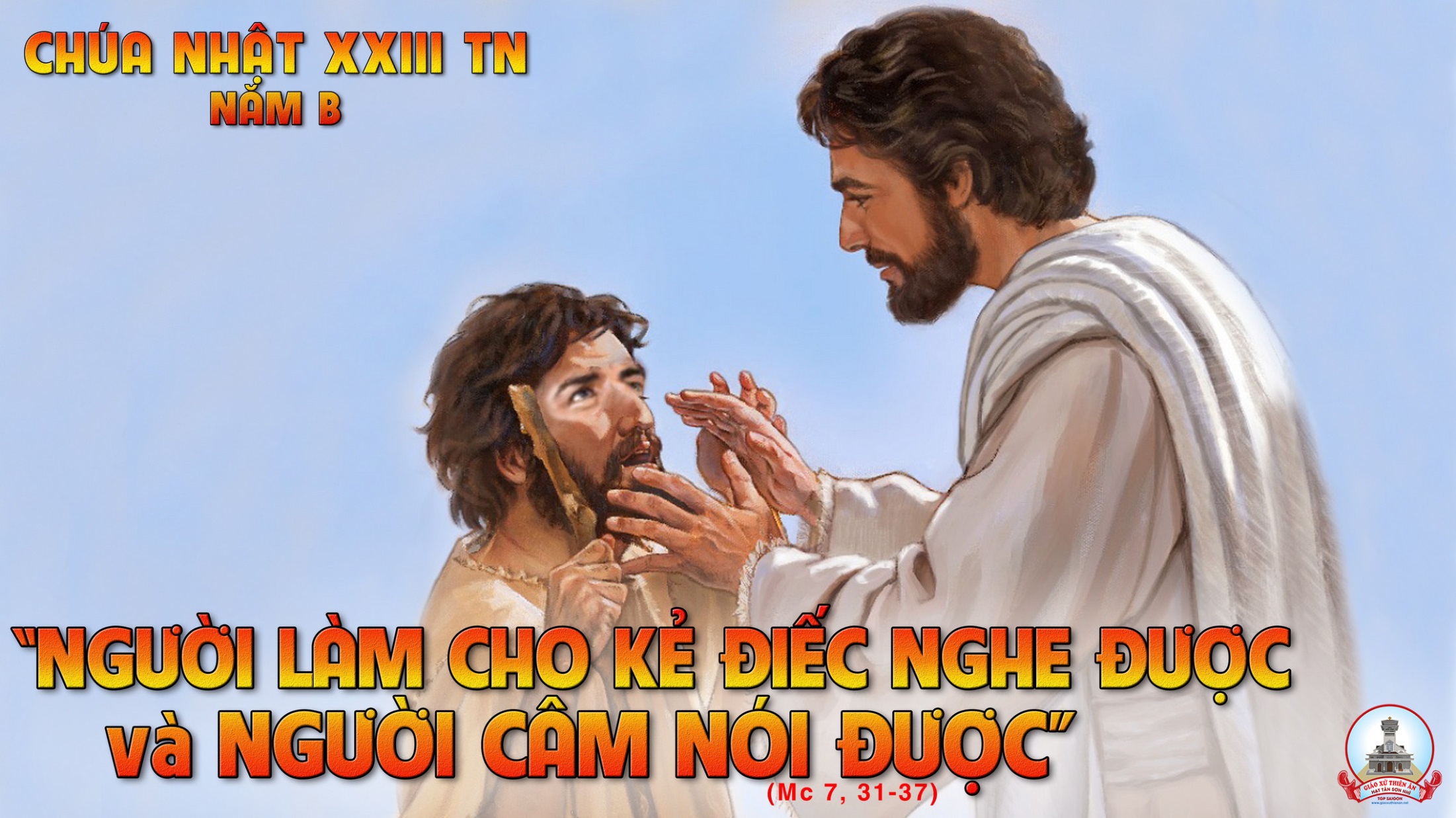 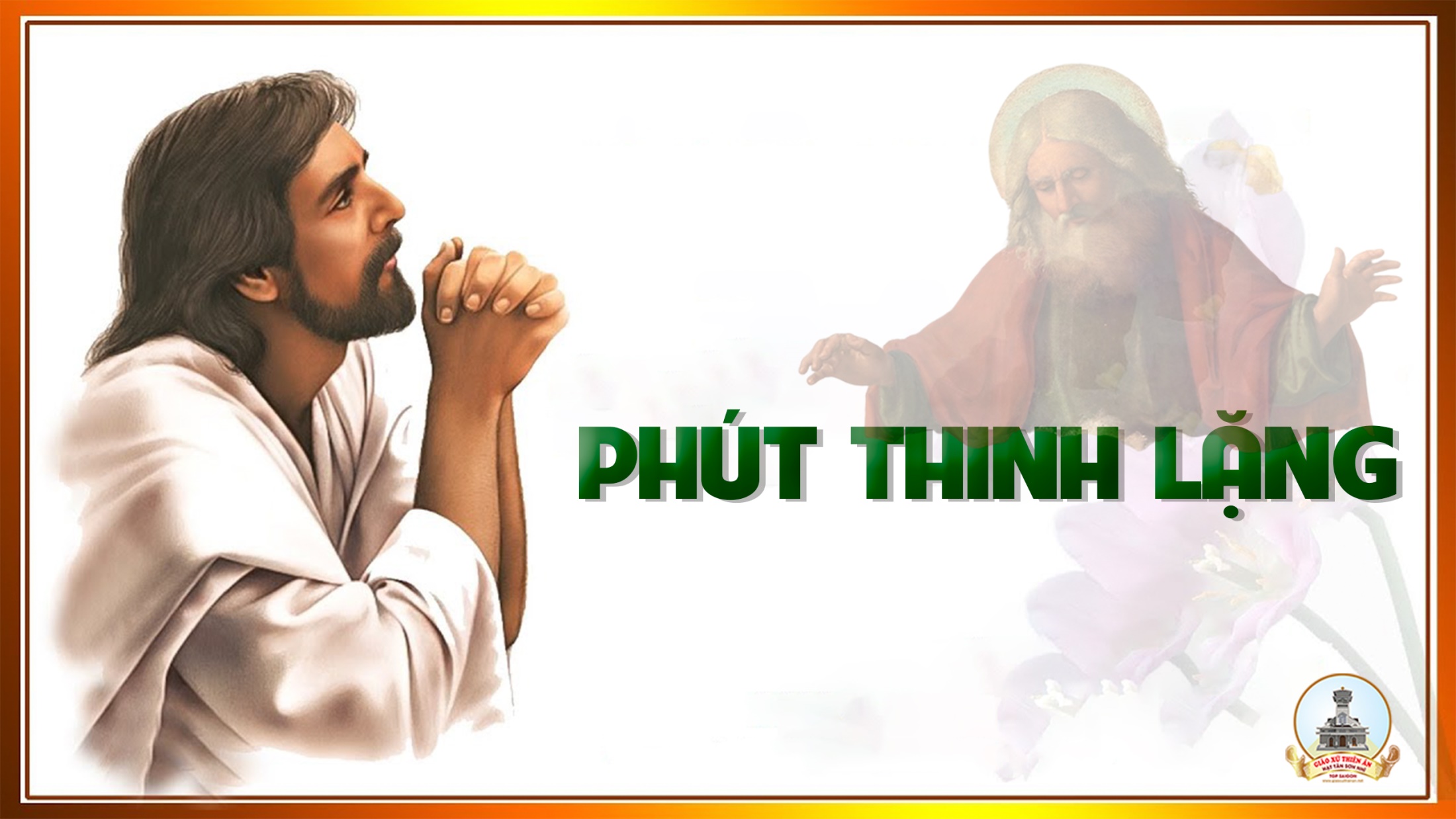 KINH TIN KÍNH
Tôi tin kính một Thiên Chúa là Cha toàn năng, Đấng tạo thành trời đất, muôn vật hữu hình và vô hình.
Tôi tin kính một Chúa Giêsu Kitô, Con Một Thiên Chúa, Sinh bởi Đức Chúa Cha từ trước muôn đời.
Người là Thiên Chúa bởi Thiên Chúa, Ánh Sáng bởi Ánh Sáng, Thiên Chúa thật bởi Thiên Chúa thật,
được sinh ra mà không phải được tạo thành, đồng bản thể với Đức Chúa Cha: nhờ Người mà muôn vật được tạo thành.
Vì loài người chúng ta và để cứu độ chúng ta, Người đã từ trời xuống thế.
Bởi phép Đức Chúa Thánh Thần, Người đã nhập thể trong lòng Trinh Nữ Maria, và đã làm người.
Người chịu đóng đinh vào thập giá vì chúng ta, thời quan Phongxiô Philatô; Người chịu khổ hình và mai táng, ngày thứ ba Người sống lại như lời Thánh Kinh.
Người lên trời, ngự bên hữu Đức Chúa Cha, và Người sẽ lại đến trong vinh quang để phán xét kẻ sống và kẻ chết, Nước Người sẽ không bao giờ cùng.
Tôi tin kính Đức Chúa Thánh Thần là Thiên Chúa và là Đấng ban sự sống, Người bởi Đức Chúa Cha và Đức Chúa Con mà ra,
Người được phụng thờ và tôn vinh cùng với Đức Chúa Cha và Đức Chúa Con: Người đã dùng các tiên tri mà phán dạy.
Tôi tin Hội Thánh duy nhất thánh thiện công giáo và tông truyền.
Tôi tuyên xưng có một Phép Rửa để tha tội. Tôi trông đợi kẻ chết sống lại và sự sống đời sau. Amen.
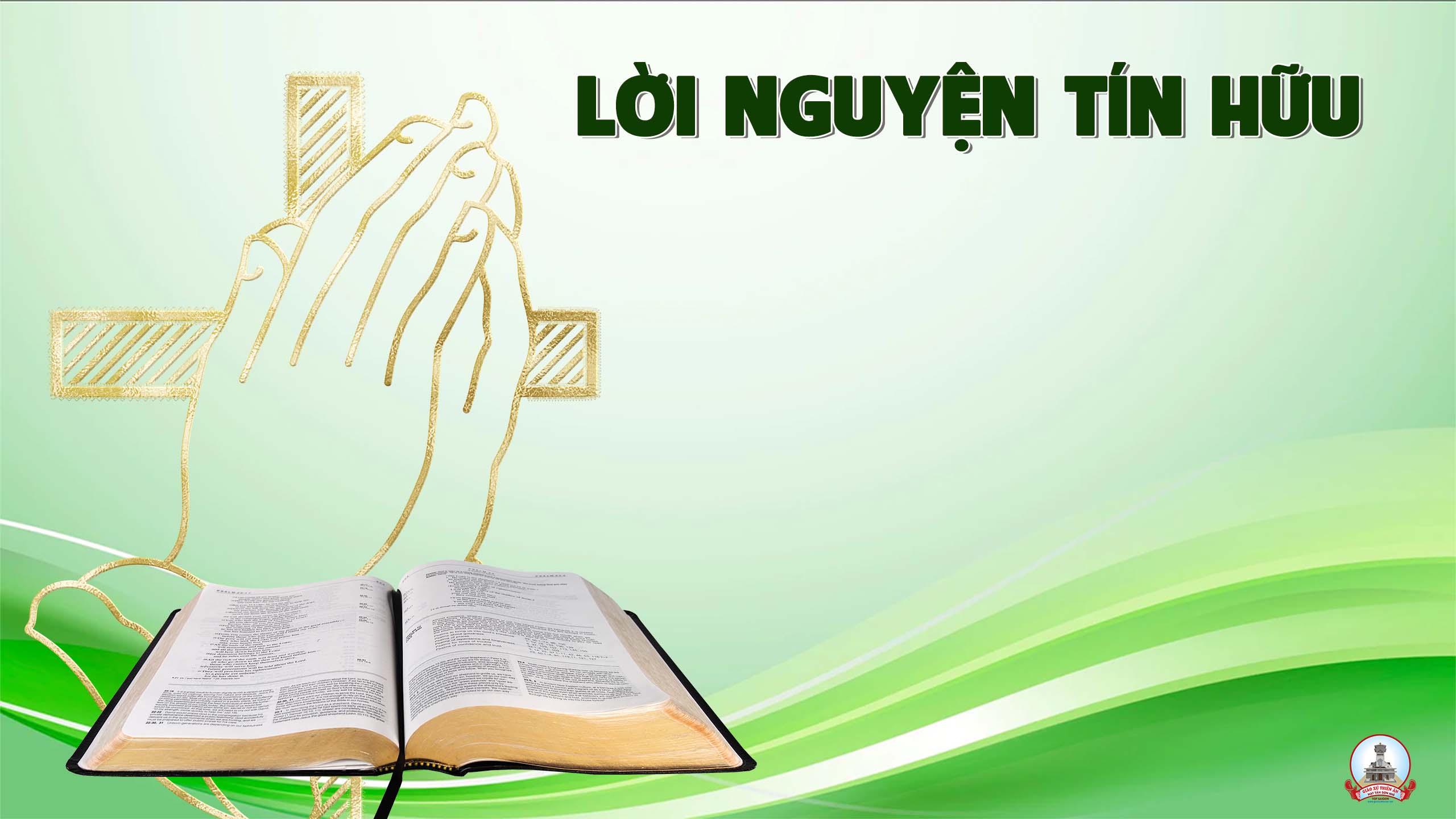 Anh chị em thân mến, Thiên Chúa luôn yêu thương nhân loại, Người muốn chữa lành mọi bệnh tật xác hồn của con người để họ được sống hạnh phúc. Chúng ta cung cảm tạ Chúa và dâng lời cầu xin.
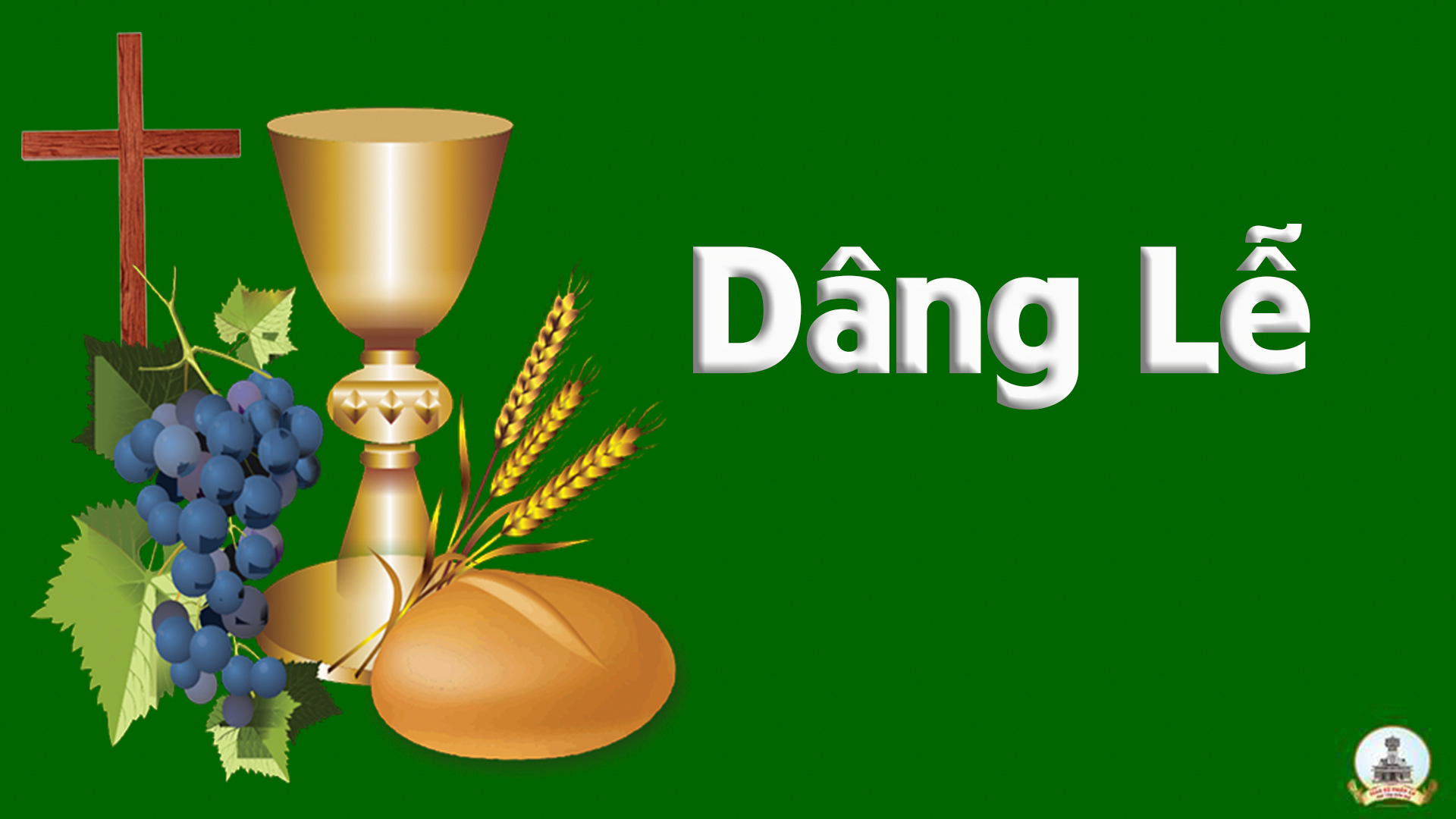 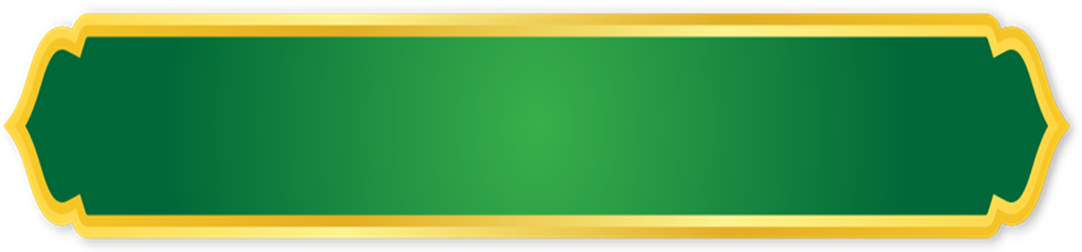 Ca Đoàn Thánh Gioan Tẩy Giả
Giáo Xứ Thiên Ân
CON DÂNG CHÚA 
 Phanxico
Tk1: Con dâng Chúa đôi tay này từng vất vả làm cho tê tái, con dâng Chúa đôi bờ vai gánh gồng nặng trĩu bao ngày, Con dâng Chúa đôi chân này đi tìm hạnh phúc miệt mài.
Đk: Vì ngày mai con lo hôm nay, vì tương lai con lo hiện tại bởi trời đất mãi luôn vần xoay và cuộc sống bon chen từng ngày.
Tk2: Đây đôi mắt trông lên Ngài khi nỗi buồn làm cho chơi vơi, đây đau đớn se bờ môi những lần gục ngã trong đời, đây mơ ước trôi qua rồi đã làm sầu héo nụ cười .
Đk: Vì lạy Chúa , con luôn tin yêu, dù băn khoăn lo âu mọi điều dù ngàn tiếng khóc than đìu hiu dù đời sống đau thương còn…. Nhiều…
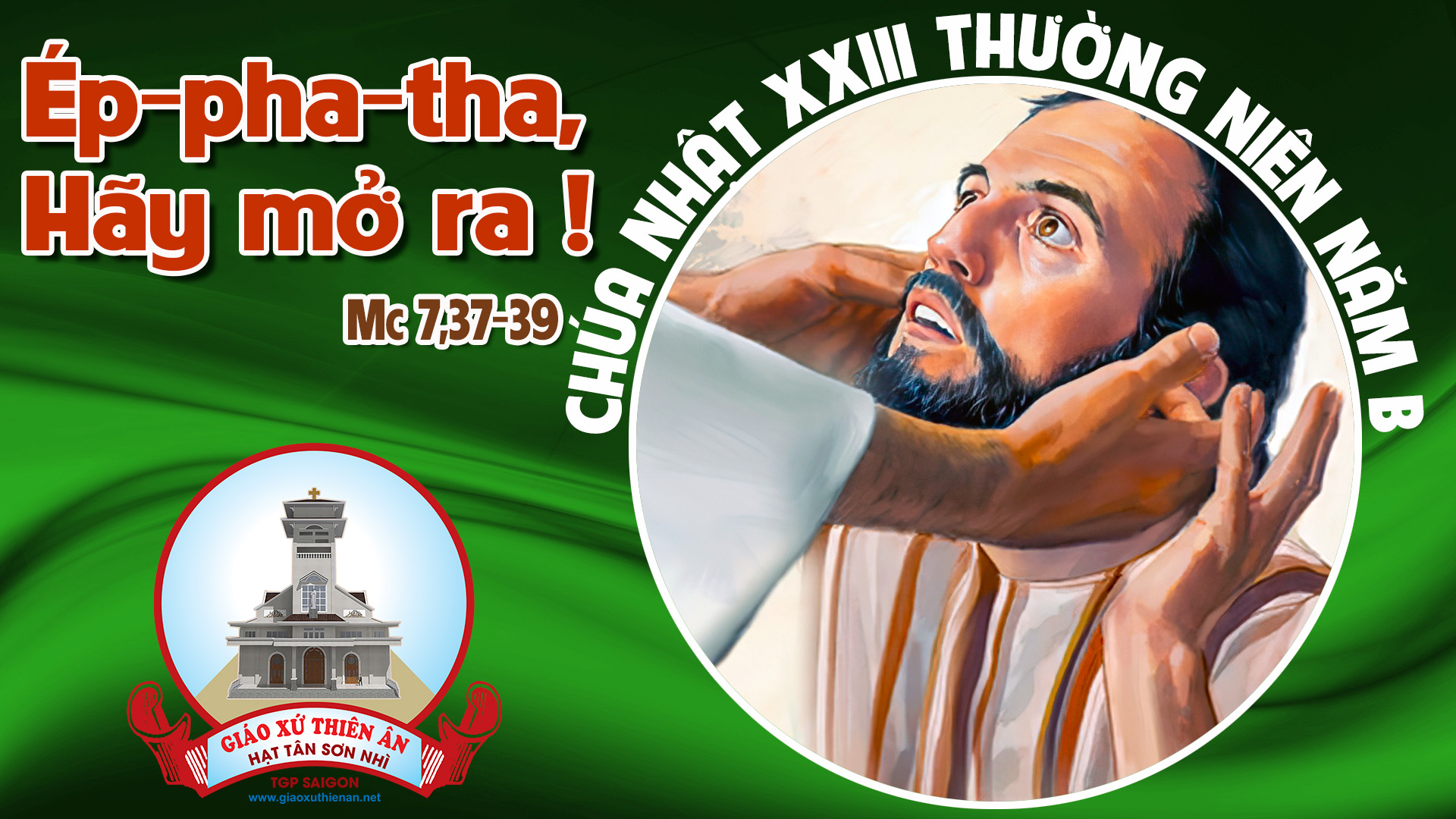 Ca Nguyện Hiệp LễNGÀI MỞ MẮT TÔILm. Nguyễn Hùng Cường.
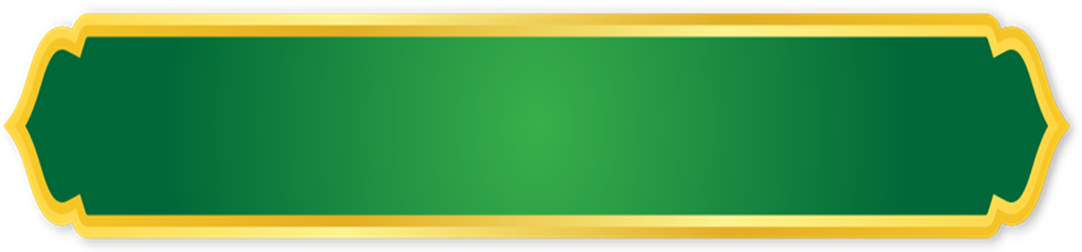 Ca Đoàn Thánh Gioan Tẩy Giả
Giáo Xứ Thiên Ân
Tk1: Khi tôi sinh ra mắt tôi bóng đêm mà thôi. Đi trong hoang vu biết đâu lối đi đường về. Ôi thân cô đơn sống trong bóng đêm ê chề, nhưng Chúa thương đến bên vỗ về, và Ngài đưa tay chạm mắt tôi.
Đk: Ngài mở mắt tôi cho tôi thấy tình yêu của Ngài. Ngài mở mắt tôi cho tôi thấy một mùa xuân mới. Mặt trời sẽ lên đem ánh sáng tin yêu vào đời, cho môi mãi thắm tươi nụ cười, mở lòng thấy yêu thương mọi người.
Tk2: Khi tôi sinh ra mắt tôi sáng như vì sao. Nhưng tôi vô tâm cứ lo sống cho riêng mình. Chung quanh anh em đói cơm khát khao công bình, tôi cứ luôn sống rất vô tình, lòng lạnh giá chết cả ước mơ.
Đk: Ngài mở mắt tôi cho tôi thấy tình yêu của Ngài. Ngài mở mắt tôi cho tôi thấy một mùa xuân mới. Mặt trời sẽ lên đem ánh sáng tin yêu vào đời, cho môi mãi thắm tươi nụ cười, mở lòng thấy yêu thương mọi người.
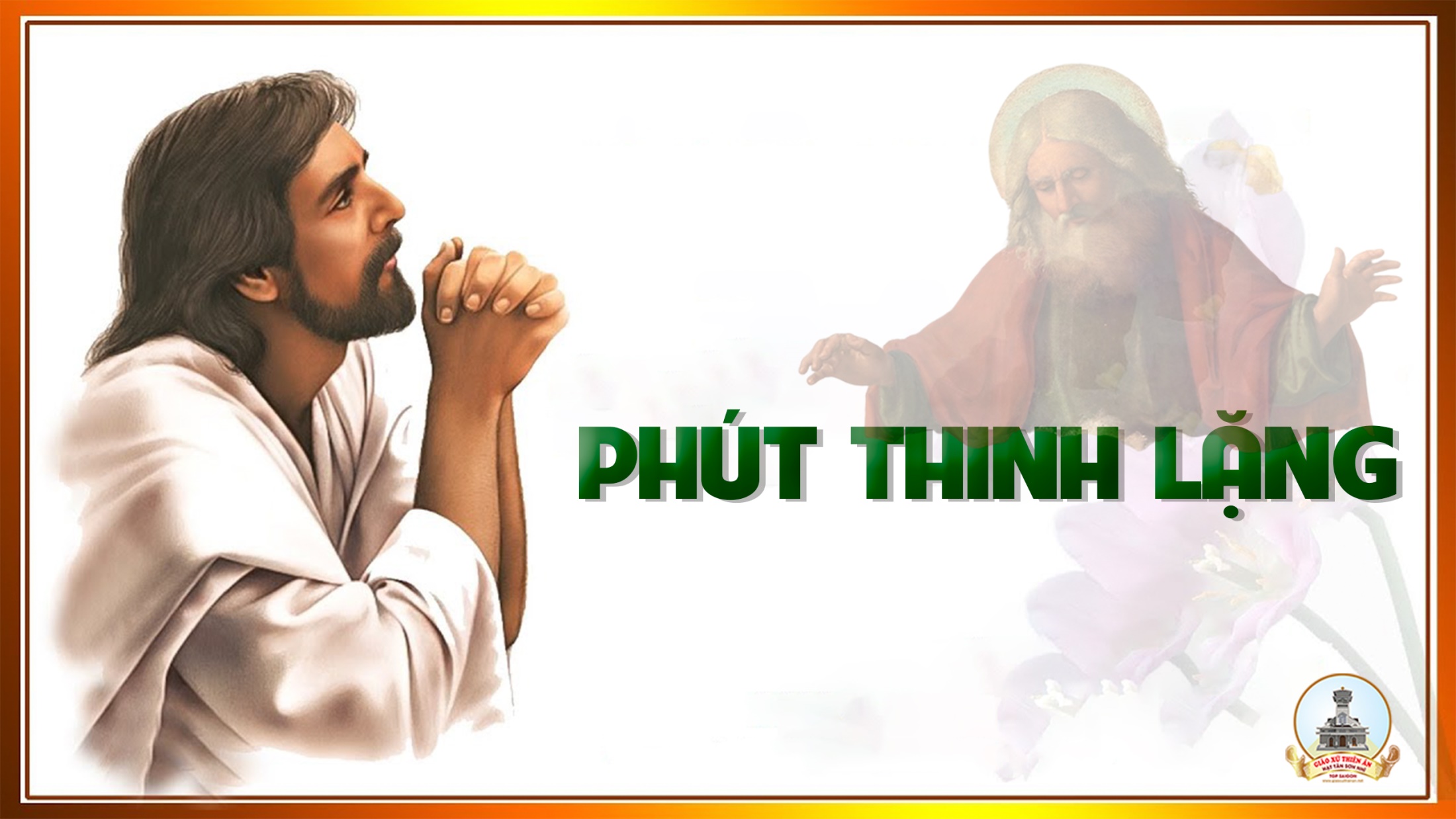 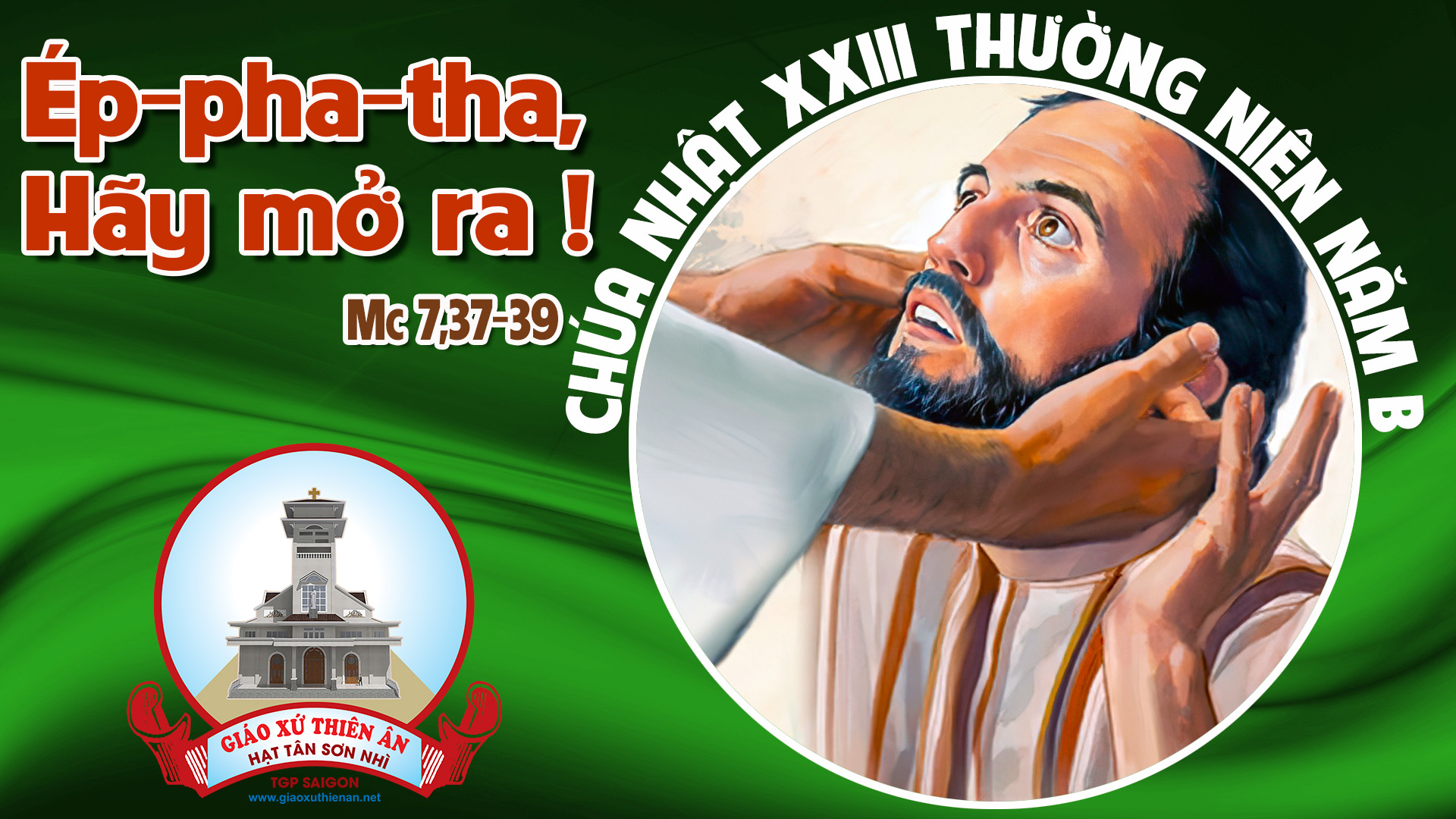 Ca Kết LễTẬN HIẾN CHO ĐỨC MẸLm. Huyền Linh
TK1:  Con đến trước tòa nữ vương uy quyền, dâng hồn dâng xác dâng cõi lòng yêu mến. Phó trót nơi Mẹ tấm thân nhỏ hèn, để đời con luôn vui sống bằng yên.
ĐK: Hỡi Ma – ri – a! xin Mẹ nhận lấy, tấm thân xác hồn con đến hiến dâng. Quyết chí thánh hóa nhờ Mẹ với Mẹ, vững chí phấn đấu vì Mẹ trong Mẹ. Có Mẹ dắt dìu con tiến lên đường mới, xây đắp vinh quang nước Cha muôn đời.
TK3: Xin trái tim Mẹ giữ con tinh tuyền, giữa đời ô nhơ giữa muôn vàn nguy biến. Con ước tới giờ trút hơi thở tàn, xác hồn trinh trong nơi Chúa nghỉ an.
ĐK: Hỡi Ma – ri – a! xin Mẹ nhận lấy, tấm thân xác hồn con đến hiến dâng. Quyết chí thánh hóa nhờ Mẹ với Mẹ, vững chí phấn đấu vì Mẹ trong Mẹ. Có Mẹ dắt dìu con tiến lên đường mới, xây đắp vinh quang nước Cha muôn đời.
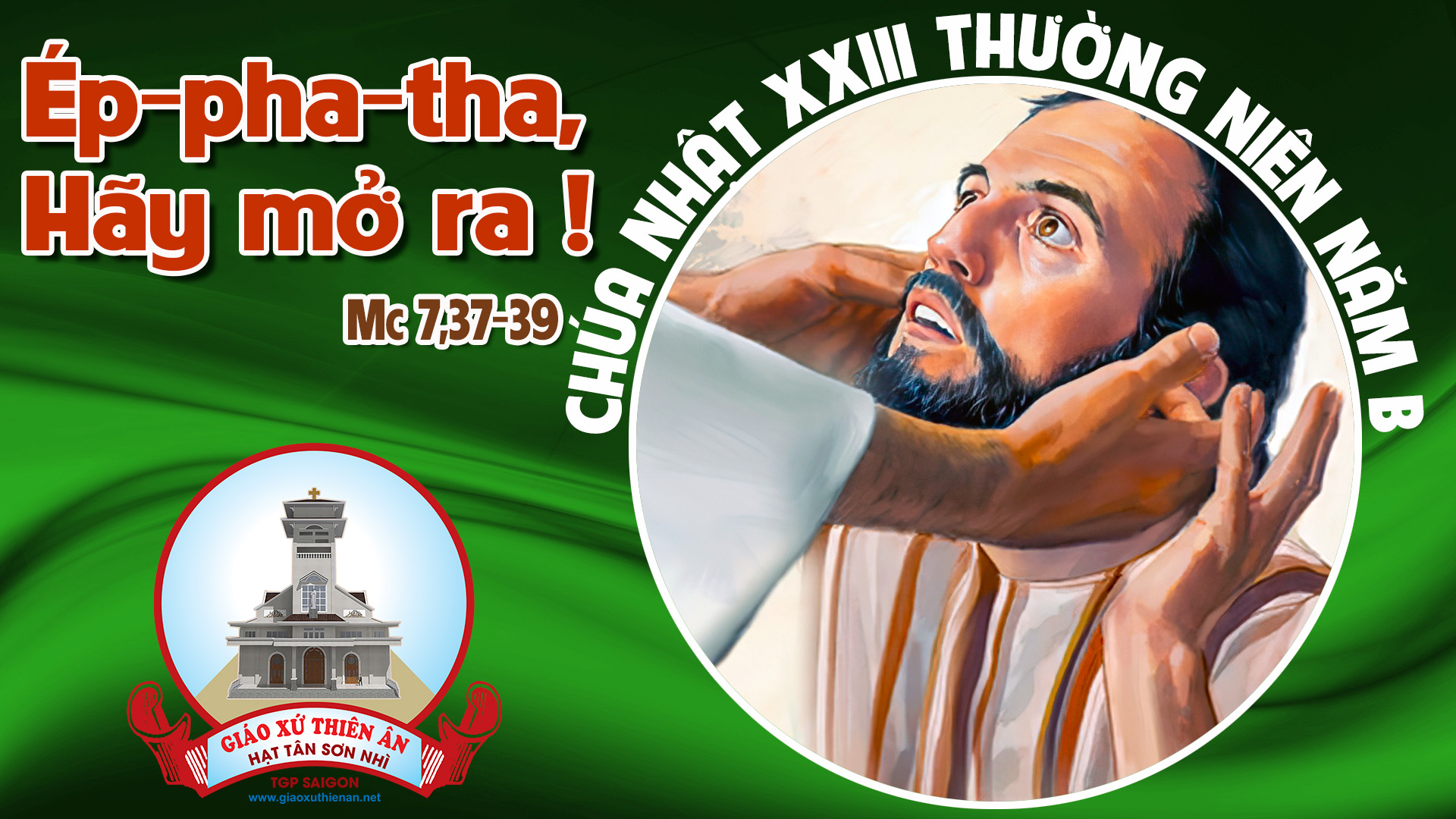